DIPARTIMENTO DI FISICA
& CIMAINA
Extinction and scattering by aggregates composed of submicron particles
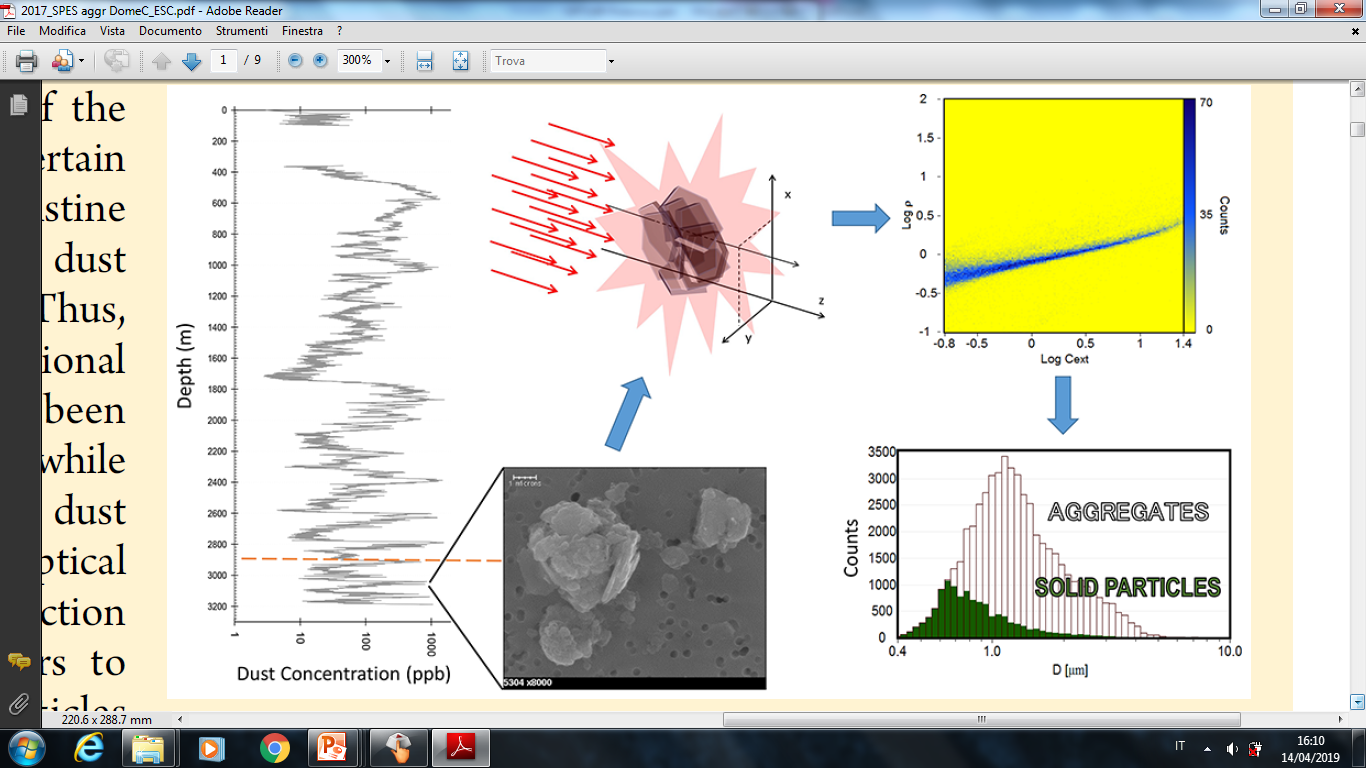 Marco Potenza & Llorenç Cremonesi

SCAR AAA 2023
Svalbard, sept 19-21 2023
AIM of the work
We want to characterize dust by measuring light (UV-VIS-NIR-FIR…)

Optical properties of inhomogeneous objects in view of 
modelling extinction and radiative transfer processes









L. Cremonesi, et al., Journal of Nanoparticle Research (2020) 22:344      	DOI: 10.1007/s11051-020-05075-3
M. A. C. Potenza: Head of the Instrumental Optics Laboratory – University of Milan
DIPARTIMENTO DI FISICA & CIMAINA
AIM of the work
We want to characterize dust by measuring light (UV-VIS-NIR-FIR…)

Optical properties of inhomogeneous objects in view of 
modelling extinction and radiative transfer processes

Model systems: fractal aggregates
			independent characterization
			no free parameters
		
		A good model for porous objects, formed by
		collision-dominated accretion processes


L. Cremonesi, et al., Journal of Nanoparticle Research (2020) 22:344      	DOI: 10.1007/s11051-020-05075-3
M. A. C. Potenza: Head of the Instrumental Optics Laboratory – University of Milan
DIPARTIMENTO DI FISICA & CIMAINA
The need to describe scattering 
by inhomogenous objects
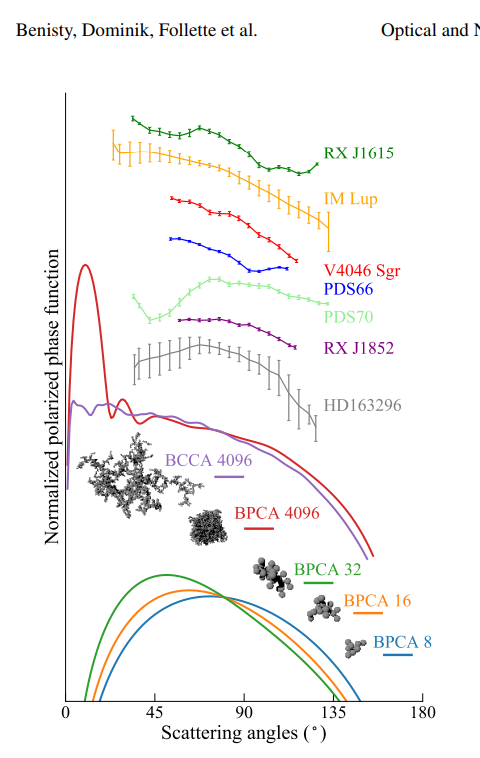 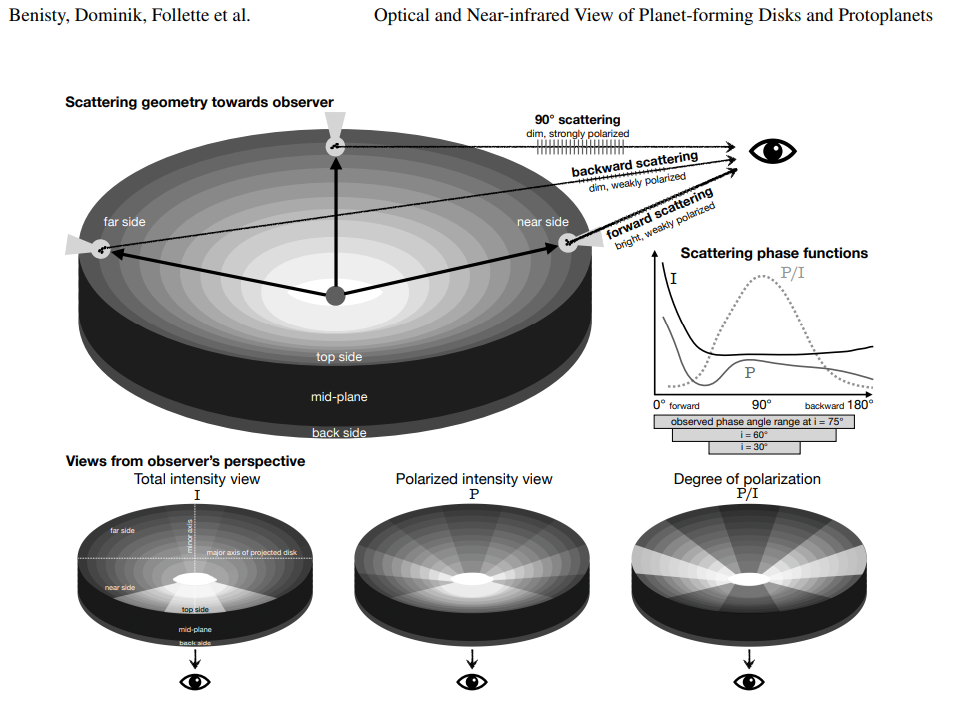 Benisty et al, Optical and Near-infrared View of Planet-forming Disks and Protoplanets, arXiv 2023.09991
M. A. C. Potenza: Head of the Instrumental Optics Laboratory – University of Milan
DIPARTIMENTO DI FISICA & CIMAINA
Light Scattering was born in Astronomy
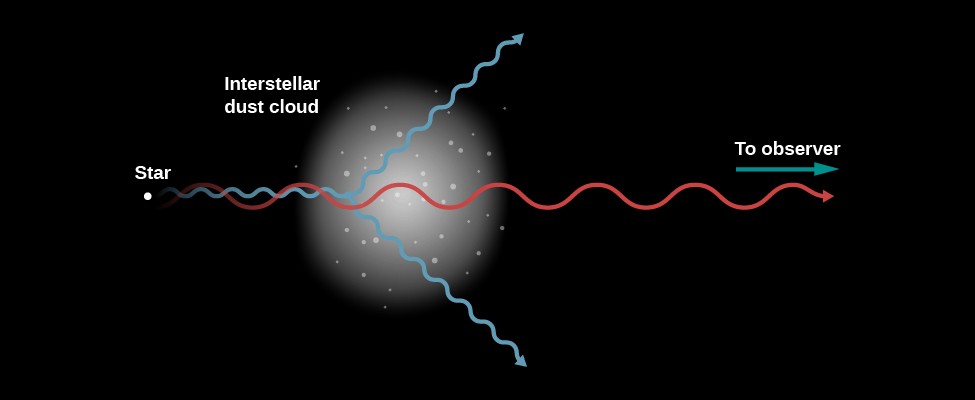 M. A. C. Potenza: Head of the Instrumental Optics Laboratory – University of Milan
DIPARTIMENTO DI FISICA & CIMAINA
Scattering
The incident power is spread
	=> scattering cross section
LIGHT
Optical particle sizing
M. A. C. Potenza: Head of the Instrumental Optics Laboratory – University of Milan
DIPARTIMENTO DI FISICA & CIMAINA
Extinction
Scattering
The transmitted power is reduced
	=> extinction cross section
LIGHT
SENSOR
Optical particle sizing
M. A. C. Potenza: Head of the Instrumental Optics Laboratory – University of Milan
DIPARTIMENTO DI FISICA & CIMAINA
Absorption  +			   =	Extinction
Scattering
LIGHT
SENSOR
Optical particle sizing (?)
M. A. C. Potenza: Head of the Instrumental Optics Laboratory – University of Milan
DIPARTIMENTO DI FISICA & CIMAINA
Optical Particle Sizing ?
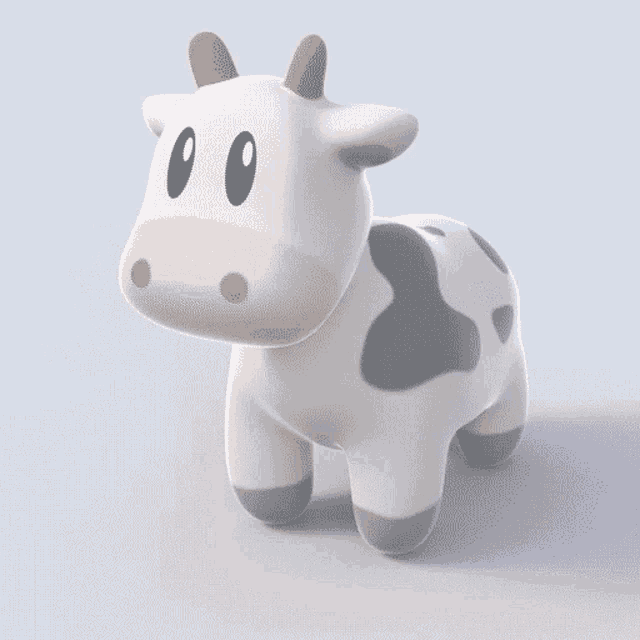 «Size» is well defined for objects:
spherical
homogeneous
smooth  
amorphous
dielectric

In this case we have a one-to-one relation
between geometrical and optical sizes
Mie Scattering: exact solution of the Maxwell’s Eq.s
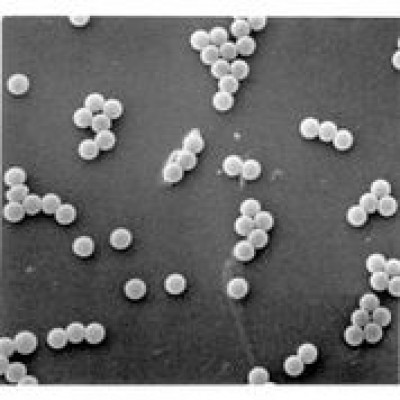 M. A. C. Potenza: Head of the Instrumental Optics Laboratory – University of Milan
DIPARTIMENTO DI FISICA & CIMAINA
Optical Particle Sizing ?
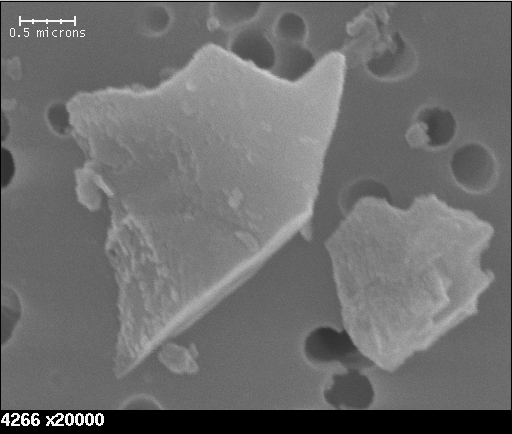 «Size» is well defined for objects:
spherical
homogeneous
smooth  
amorphous
dielectric

In this case we have a one-to-one relation
between geometrical and optical sizes
Mie Scattering: exact solution of the Maxwell’s Eq.s

						Dust does not have all these properties…
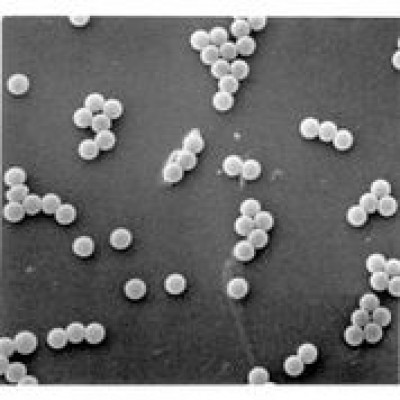 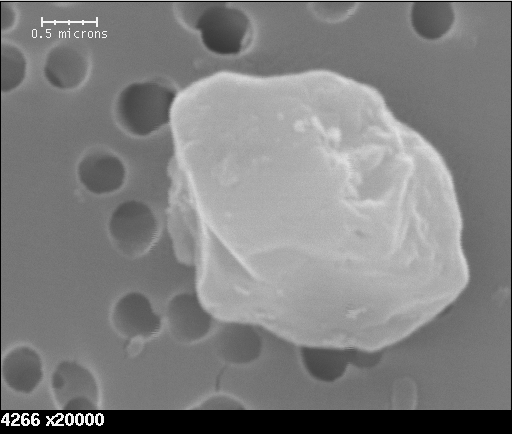 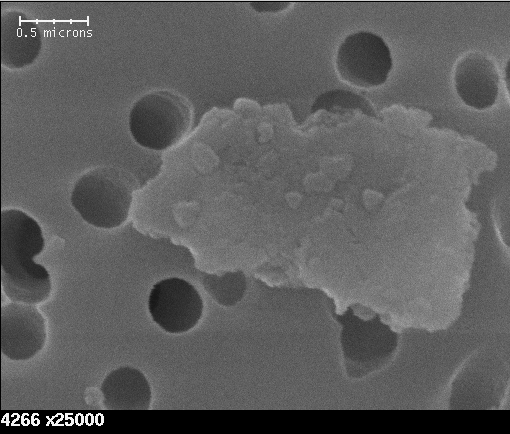 M. A. C. Potenza: Head of the Instrumental Optics Laboratory – University of Milan
DIPARTIMENTO DI FISICA & CIMAINA
Scattering by inhomogeneous objects
Typically formed by collision-dominated accretion processes

Effective Field Approximation: 

Maxwell-Garnett, Bruggemann or other mixing rules:
Bruggemann
Maxwell-Garnett
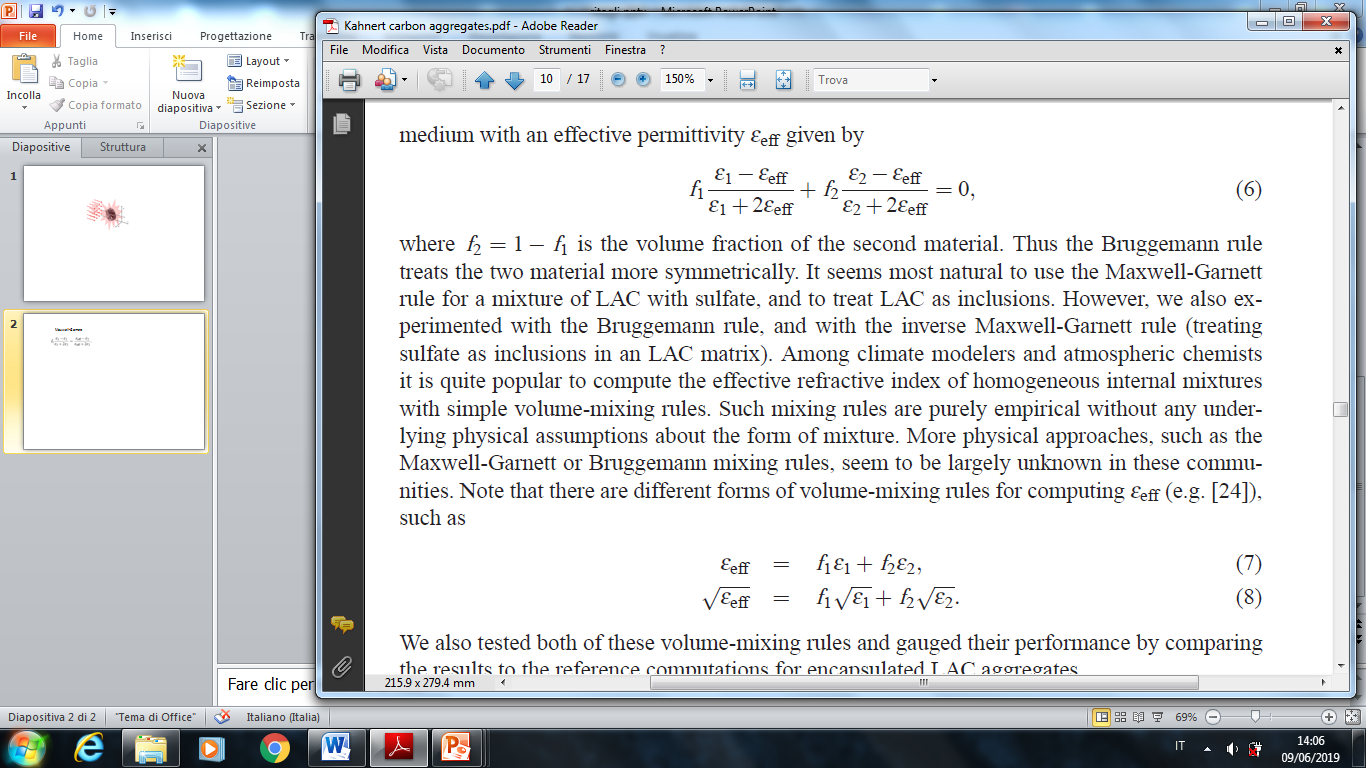 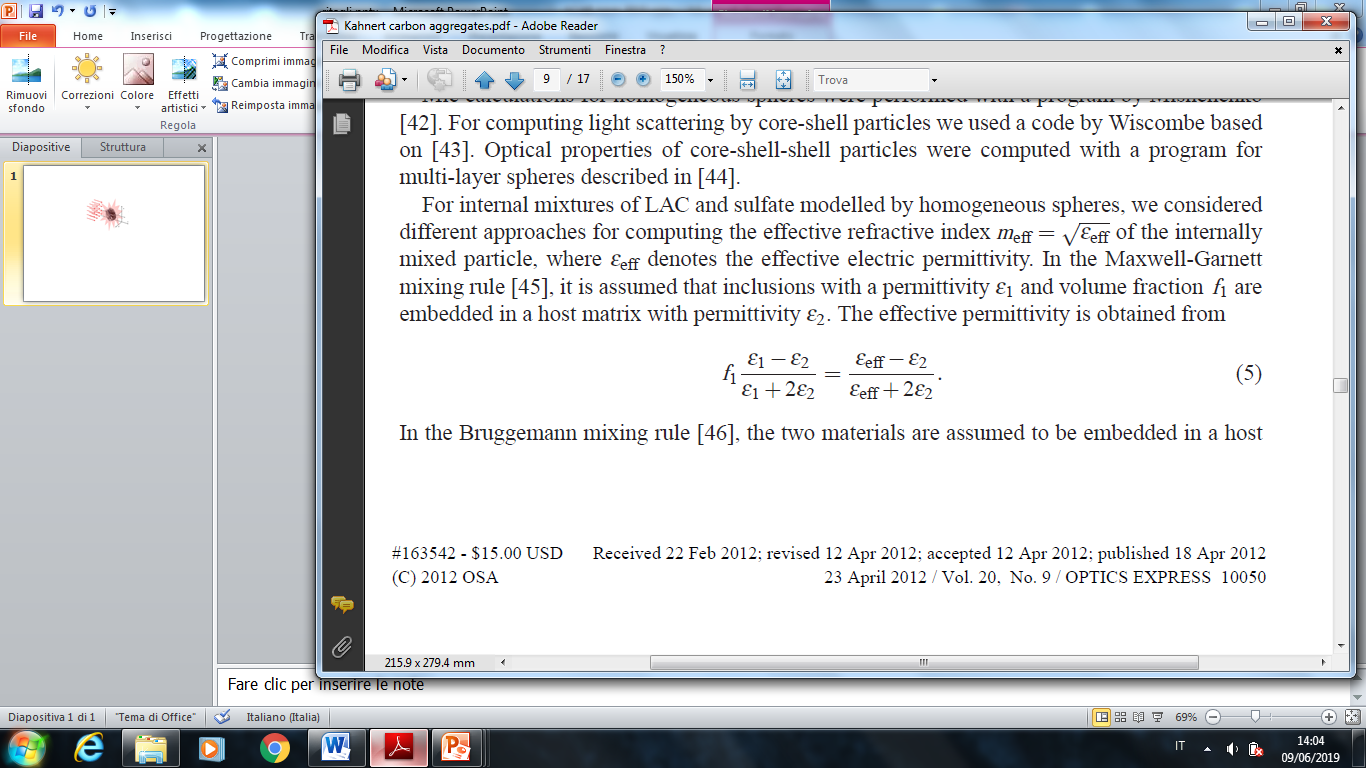 Others…
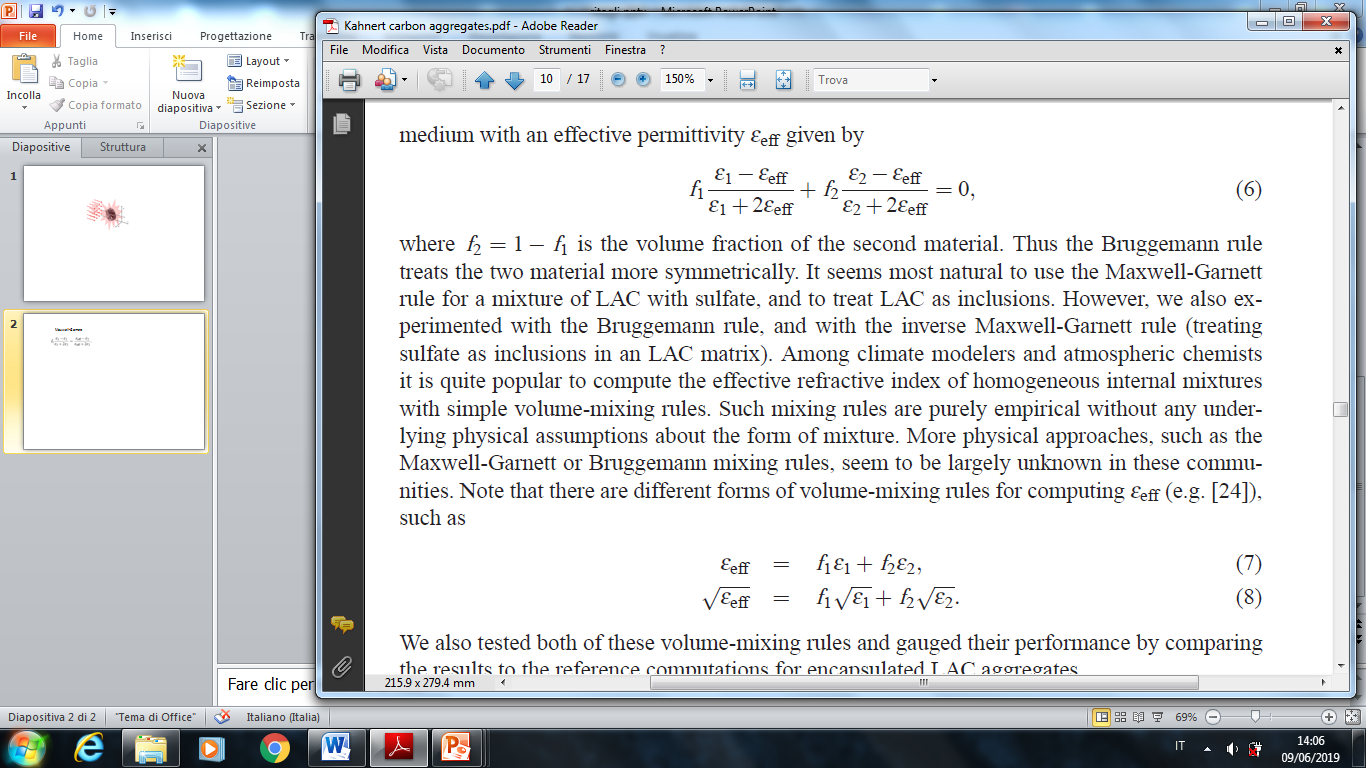 M. A. C. Potenza: Head of the Instrumental Optics Laboratory – University of Milan
DIPARTIMENTO DI FISICA & CIMAINA
Scattering by inhomogeneous objects
Typically formed by collision-dominated accretion processes

Effective Field Approximation: 

Maxwell-Garnett, Bruggemann or other mixing rules: 

		correlations
		near field			are neglected !
		multiple scattering

Average polarization of aggregates 	=> 	equivalent refractive index
M. A. C. Potenza: Head of the Instrumental Optics Laboratory – University of Milan
DIPARTIMENTO DI FISICA & CIMAINA
Single Particle Extinction and Scattering (SPES)
LASER
signal on sensor
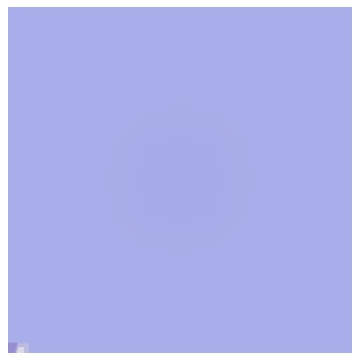 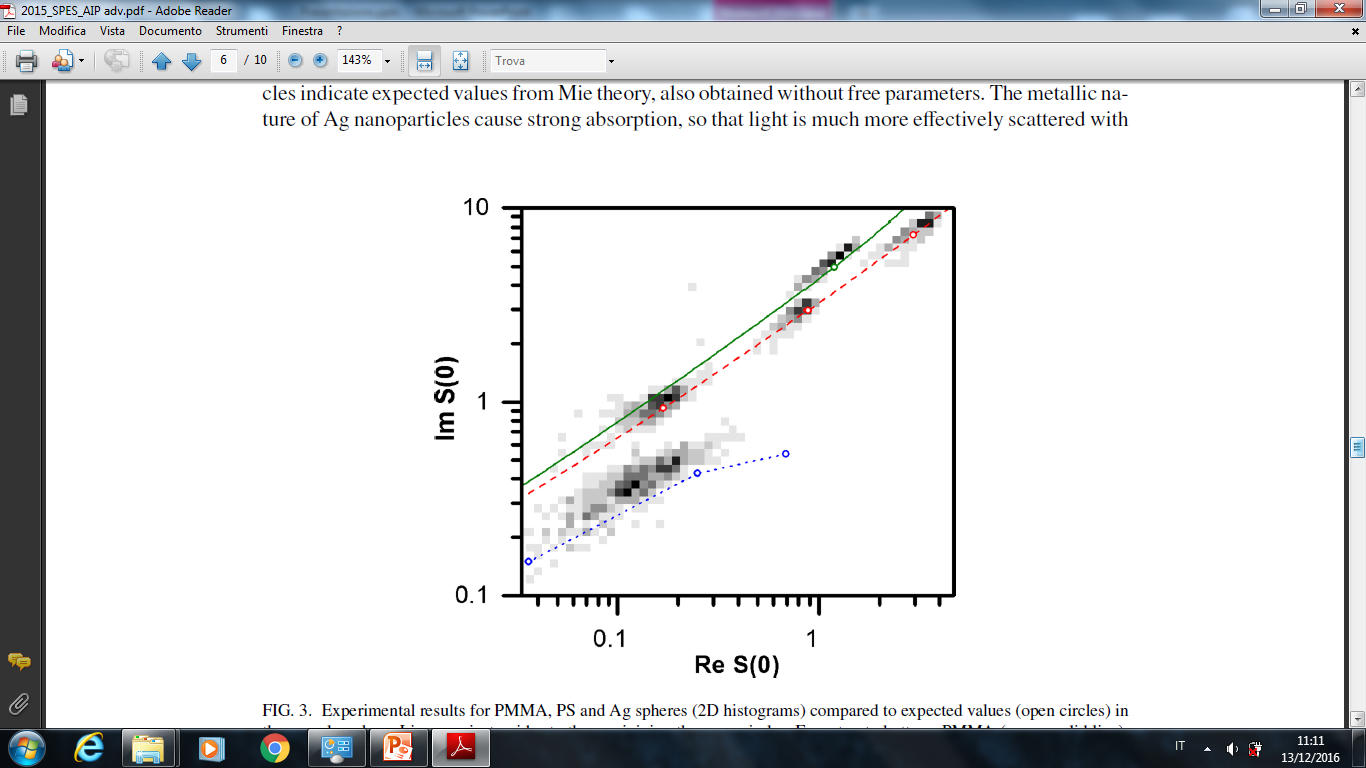 A self-reference 
interference method
No free 
parameters
No need for 
any calibration
M. Potenza, T. Sanvito, A. Pullia, AIP Advances 5(2015)117222
M. A. C. Potenza: Head of the Instrumental Optics Laboratory – University of Milan
DIPARTIMENTO DI FISICA & CIMAINA
Single Particle Extinction and Scattering (SPES)
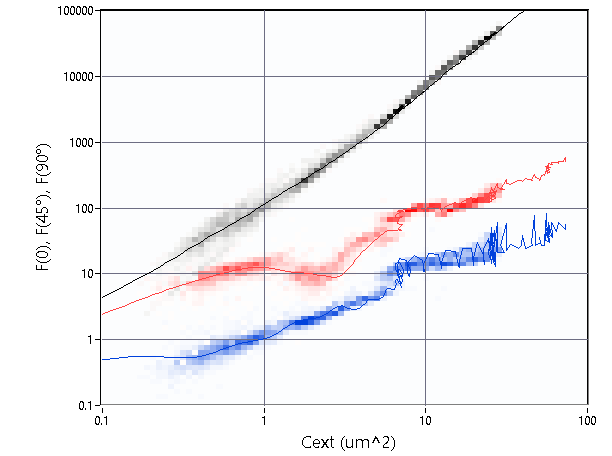 LASER
signal on sensor
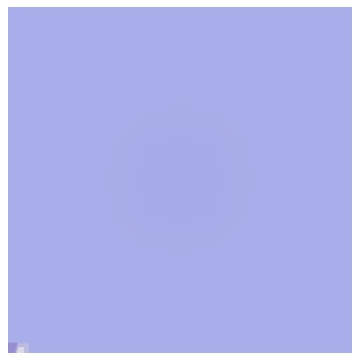 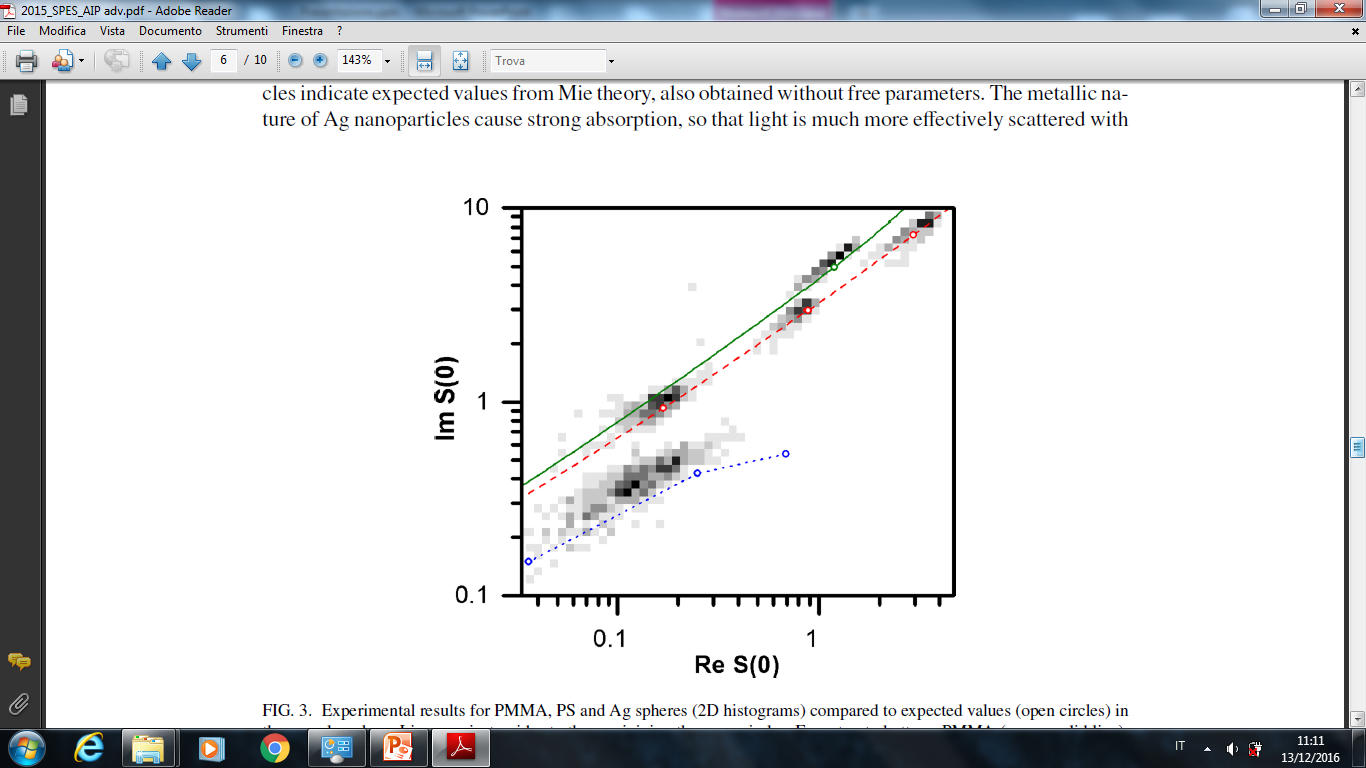 A self-reference 
interference method
No free 
parameters
No need for 
any calibration
M. Potenza, T. Sanvito, A. Pullia, AIP Advances 5(2015)117222
M. A. C. Potenza: Head of the Instrumental Optics Laboratory – University of Milan
DIPARTIMENTO DI FISICA & CIMAINA
Scattering by model inhomogeneous objects
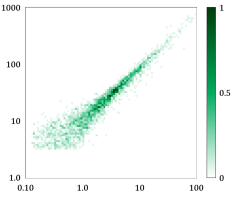 SPES on colloidal
fractal aggregates






Low Angle Scattering: 

Size (gyration radius) 
Fractal dimension
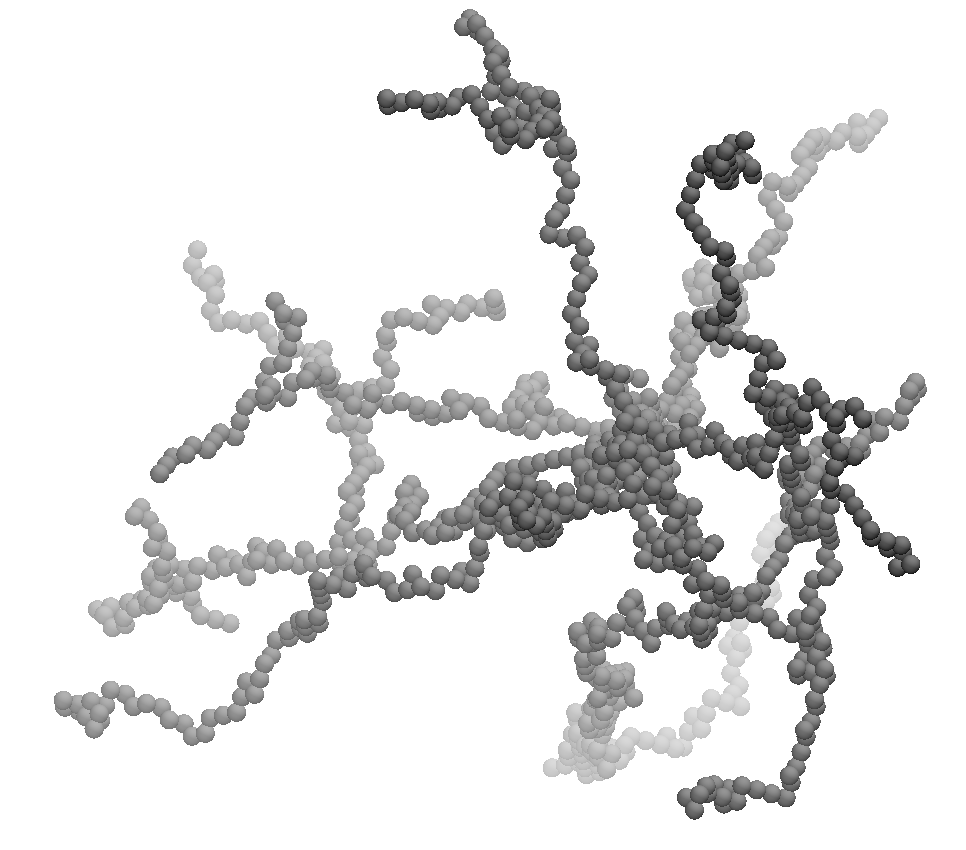 Im S(0)
Re S(0)
No free parameters
M. A. C. Potenza: Head of the Instrumental Optics Laboratory – University of Milan
DIPARTIMENTO DI FISICA & CIMAINA
Effective field approximation
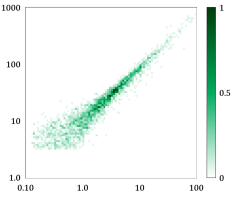 Effective field 
(Bruggemann)
equivalent sphere
Bruggemann
Im S(0)
Re S(0)
No free parameters
M. A. C. Potenza: Head of the Instrumental Optics Laboratory – University of Milan
DIPARTIMENTO DI FISICA & CIMAINA
Numerical simulations
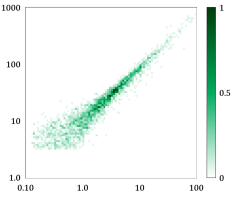 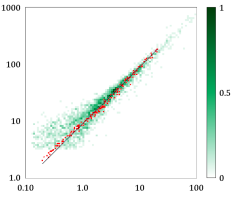 Discrete Dipole 
Approximation (DDA) 
on model colloidal
fractal aggregates
Bruggemann
Im S(0)
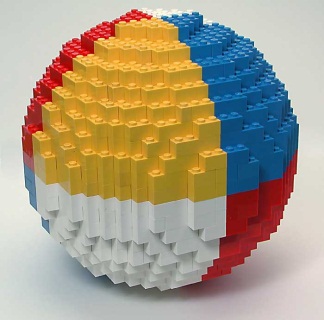 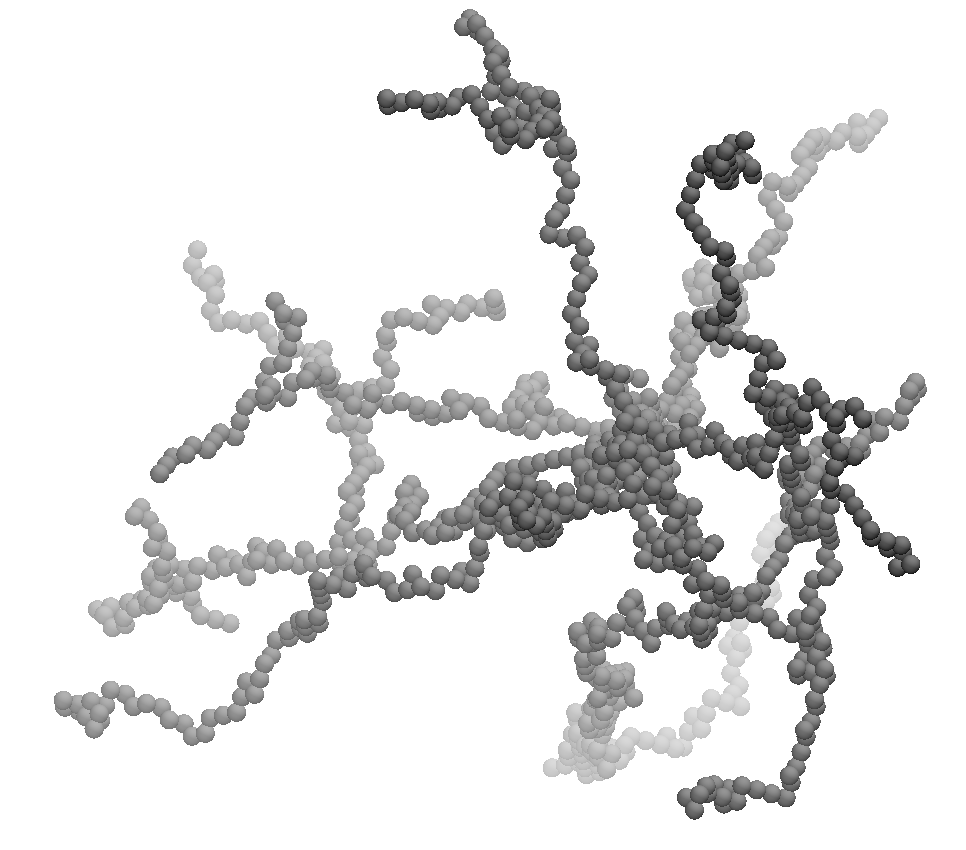 Re S(0)
No free parameters
M. A. C. Potenza: Head of the Instrumental Optics Laboratory – University of Milan
DIPARTIMENTO DI FISICA & CIMAINA
Interpreting the results
Model considering 
field-field
correlations 
(multiple scattering) 

Correlations mainly
affect   Re S(0): 



The scattered amplitude 
is (almost) not affected by correlations
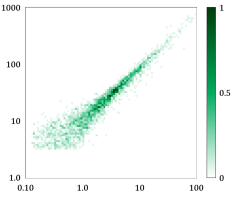 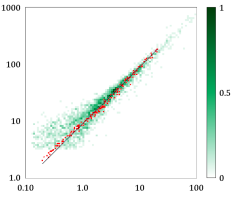 Bruggemann
Im S(0)
Re S(0)
No free parameters
M. A. C. Potenza: Head of the Instrumental Optics Laboratory – University of Milan
DIPARTIMENTO DI FISICA & CIMAINA
Interpreting the results
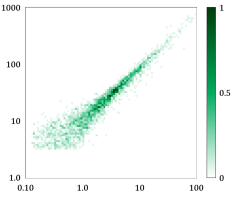 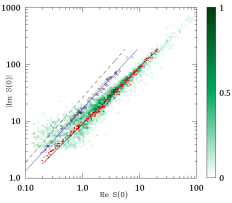 Scattering by 
granular spheres
Bruggemann
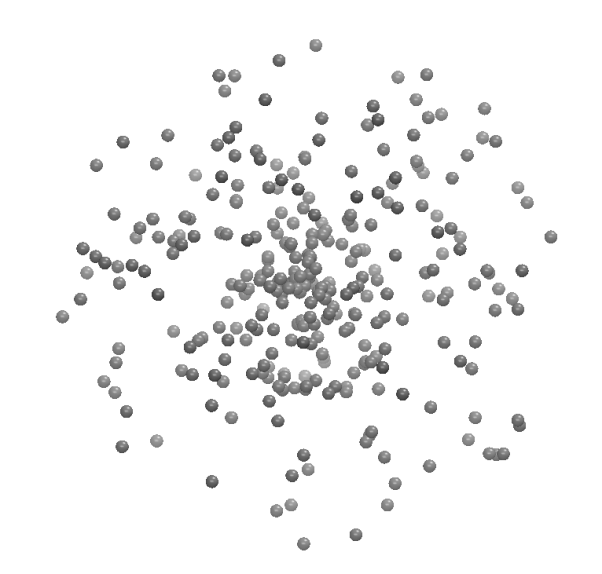 No free parameters
M. A. C. Potenza: Head of the Instrumental Optics Laboratory – University of Milan
DIPARTIMENTO DI FISICA & CIMAINA
Analytical model
M. A. C. Potenza: Head of the Instrumental Optics Laboratory – University of Milan
DIPARTIMENTO DI FISICA & CIMAINA
Analytical model
Monomer form factor



Structure factor
M. A. C. Potenza: Head of the Instrumental Optics Laboratory – University of Milan
DIPARTIMENTO DI FISICA & CIMAINA
Interpreting the results
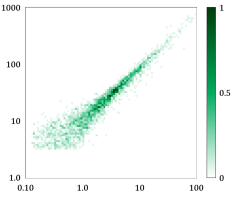 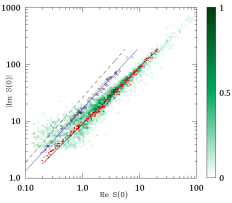 Forward scattering by 
fractals
(simulations and model)
Bruggemann
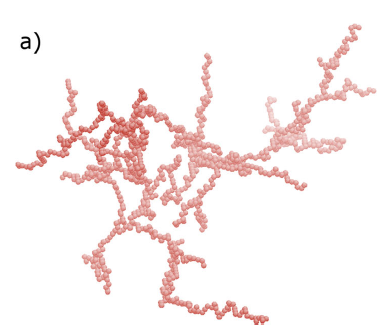 Our model - fractals
Implications for phase functions
No free parameters
M. A. C. Potenza: Head of the Instrumental Optics Laboratory – University of Milan
DIPARTIMENTO DI FISICA & CIMAINA
Interpreting the results
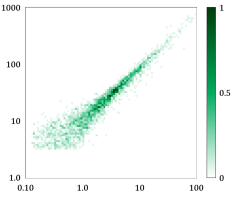 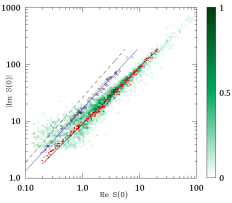 Forward scattering by 
fractals
(simulations and model)
Our model - granule
Bruggemann
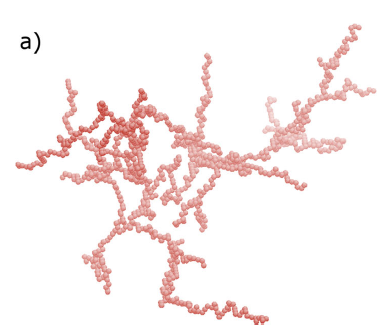 Our model - fractals
Implications for phase functions
No free parameters
M. A. C. Potenza: Head of the Instrumental Optics Laboratory – University of Milan
DIPARTIMENTO DI FISICA & CIMAINA
Interpretation of the results
90° scattering by 
fractals
(simulations and model)
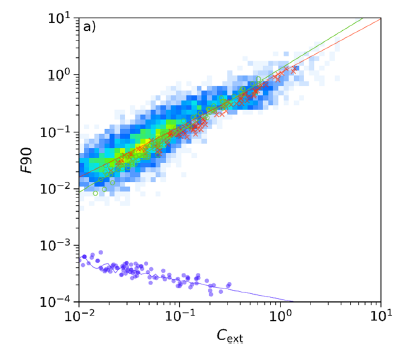 Our model
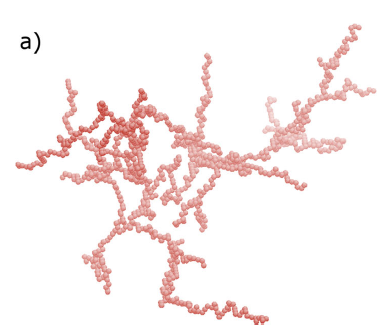 Bruggemann
Implications for phase functions
No free parameters
M. A. C. Potenza: Head of the Instrumental Optics Laboratory – University of Milan
DIPARTIMENTO DI FISICA & CIMAINA
Spectral extinction
Models (lines) and
simulations (dots)

N = 500
Rg = 1.6 µm
df = 1.75


No absorption
No n(λ) dependence
No size distr. effects
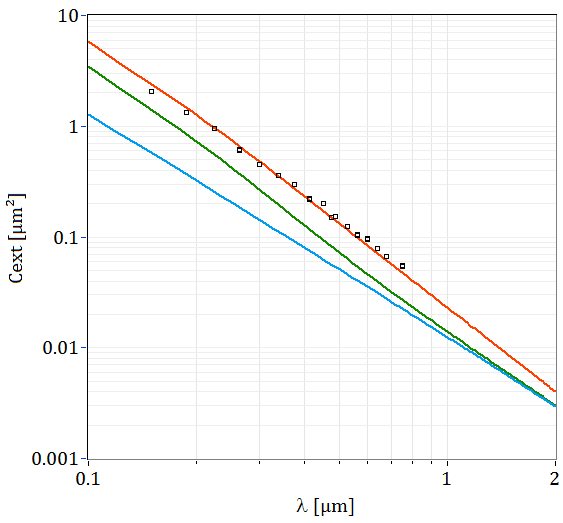 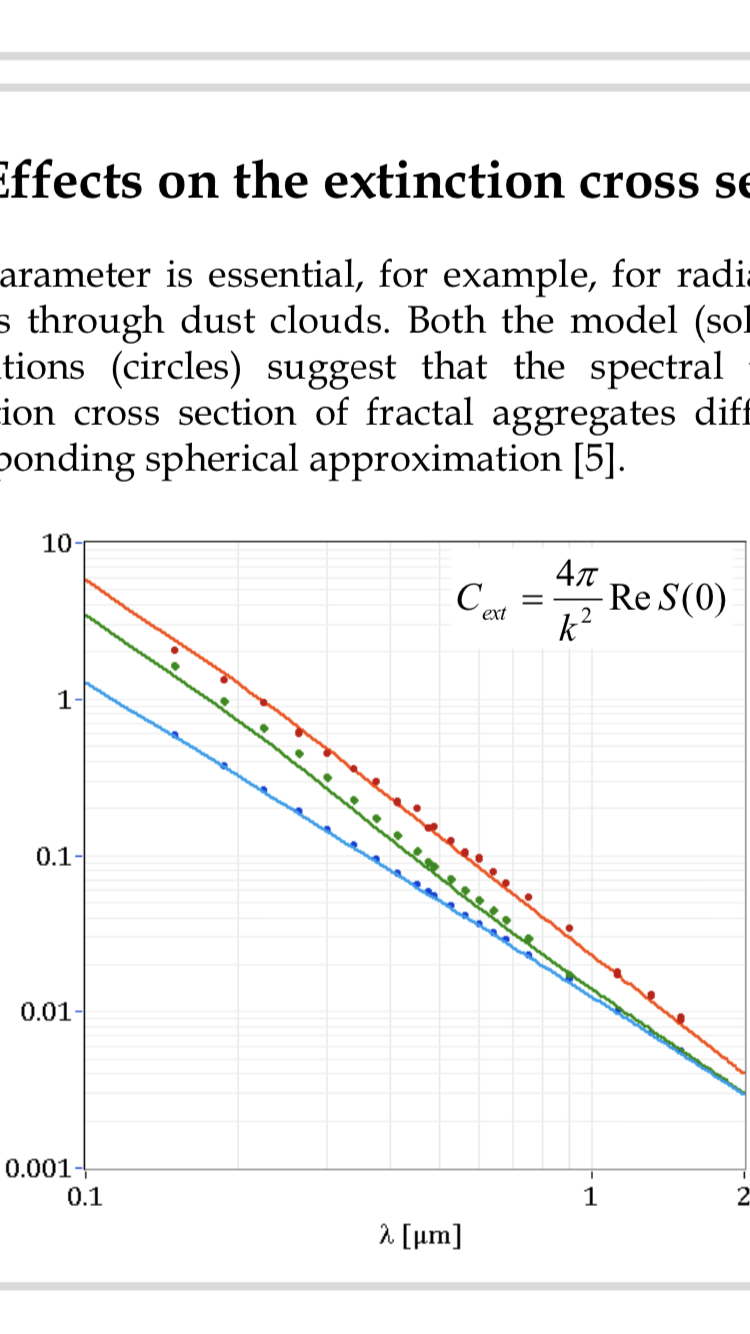 Fractal
Granule
Bruggemann
No free parameters
M. A. C. Potenza: Head of the Instrumental Optics Laboratory – University of Milan
DIPARTIMENTO DI FISICA & CIMAINA
Experimental results in the real environment
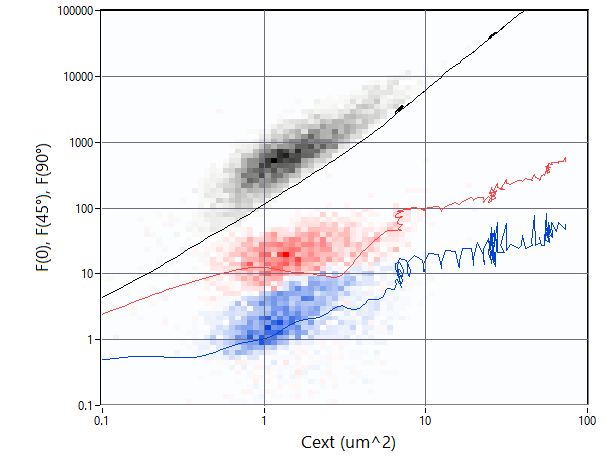 Simultaneous 0, 45°and 90°scattering 
measurements on single airborne particles


					

	OPTAIR @ DomeC
		& Ny Alesund	



	GAIA – Aosta Valley
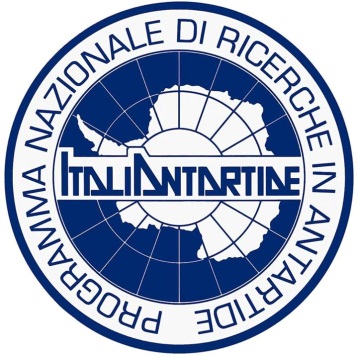 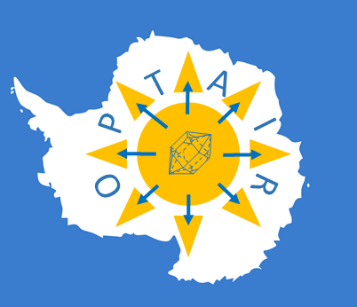 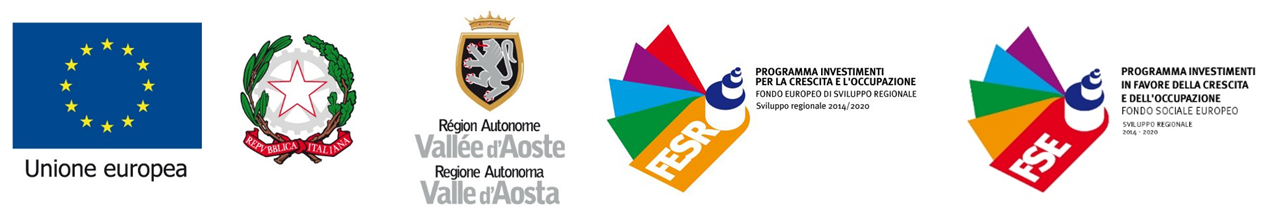 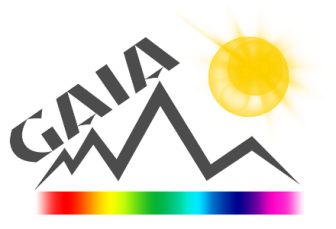 Two populations:
factor 5 in F(90) !!
M. A. C. Potenza: Head of the Instrumental Optics Laboratory – University of Milan
DIPARTIMENTO DI FISICA & CIMAINA
Summary
Internal stucture of micron-sized grains influences light scattering and extinction (as expected…)

SPES -> quantitative characterization on model samples
		=> validation of the analytical model
M. A. C. Potenza: Head of the Instrumental Optics Laboratory – University of Milan
DIPARTIMENTO DI FISICA & CIMAINA
Summary
Internal stucture of micron-sized grains influences light scattering and extinction (as expected…)

SPES -> quantitative characterization on model samples
		=> validation of the analytical model 
		
		Impact on extinction and radiative transfer 

						single scattering albedo
						asymmetry parameter
M. A. C. Potenza: Head of the Instrumental Optics Laboratory – University of Milan
DIPARTIMENTO DI FISICA & CIMAINA
Summary
Internal stucture of micron-sized grains influences light scattering and extinction (as expected…)

SPES -> quantitative characterization on model samples
		=> validation of the analytical model 
		
		Impact on extinction and radiative transfer 

Atmospheric optics: OPTAIR@Antarctica; paleoclimate studies

Astrophysics: 	you may figure out… UV-VIS-NIR-FIR…

L. Cremonesi, et al., Light extinction and scattering from aggregates composed of submicron particles, Journal of Nanoparticle Research (2020) 22:344        DOI: 10.1007/s11051-020-05075-3
M. A. C. Potenza: Head of the Instrumental Optics Laboratory – University of Milan
DIPARTIMENTO DI FISICA & CIMAINA
DIPARTIMENTO DI FISICA
& CIMAINA
Thank youMarco PotenzaHead Instrumental Optics LaboratoryUniversity of Milanmarco.potenza@unimi.it